What films do you like best?
We are going to:
revise the words
watch some pieces of cartoon and movie ads
listen to a song
read an interesting text
speak about favourite films
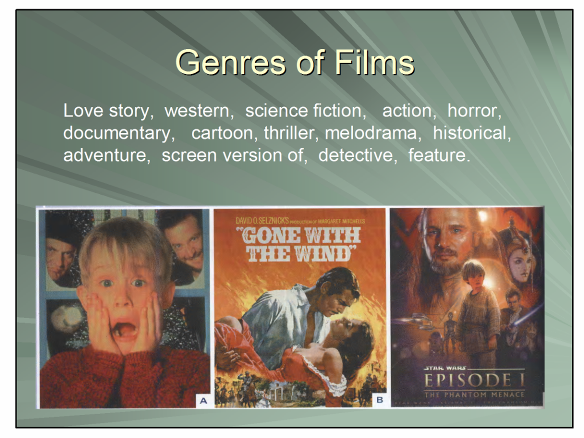 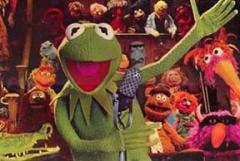 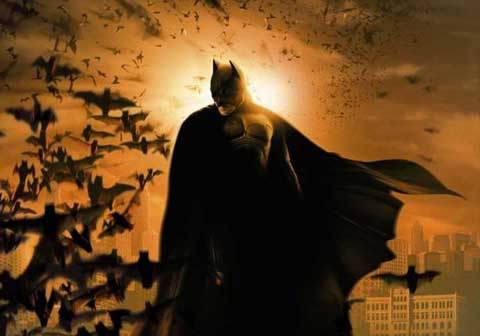 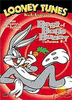 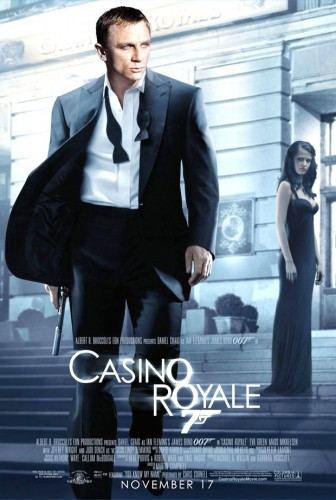 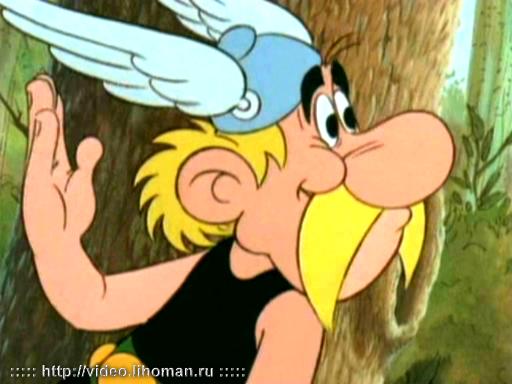 Find equivalents.
Художественный герой – 
Как все мы – 
Будут продолжать жить в будущем – 
Появился примерно в 20 фильмах – 
Преступники – 
Самый популярный сериал – 
Смеяться над кем-то/чем-то -  
На публике – 
Он остался неизменным – 
Завоевать большую часть мира – 
Первый полнометражный мультфильм –
A fictional hero
Like the rest of us
Will live on in the future

Appeared in over 20 films

Criminals
The most popular TV series
 to laugh at sb/sth
In public
he remains exactly the same
conquer  most of  the world

The first full-length cartoon
HOMEWORK
Learn the words
Do the presentation of a favourite film